Fonts & colors used
This presentation has been made using the following fonts:
Work Sans Regular
(https://fonts.google.com/specimen/Work+Sans)

Work Sans Bold
(https://fonts.google.com/specimen/Work+Sans)

Once you have finished, delete this slide.
#1c1c1c
#e0e0e0
#f0cd33
#9baab7
#ffffff
LOGISTICS
COMPANY PROFILE
Here is where your presentation begins
TABLE OF CONTENTS
01
02
03
Company
Shipping
Tracking
04
05
06
Design
Print
Locations
BEFORE WE BEGIN
Do you know what helps you make your point clear? Lists like this one:
They’re simple 
You can organize your ideas clearly
You’ll never forget to buy milk!
You can replace the image. Just right-click on it and select “Replace image”
01
COMPANY
TWO IDEAS
Mercury
Venus
Mercury is the closest planet to the Sun and the smallest one in the Solar System—it’s only a bit larger than the Moon. This planet’s name has nothing to do with the liquid metal, since Mercury was named after the Roman messenger god
Venus has a beautiful name and is the second planet from the Sun. It’s terribly hot—even hotter than Mercury—and its atmosphere is extremely poisonous. It’s the second-brightest natural object in the night sky after the Moon
THREE IDEAS
Jupiter
Venus
Saturn
Jupiter is a gas giant and the biggest planet in the Solar System. It’s the fourth-brightest object in the night sky and was named after the Roman god of the skies and lightning
Venus has a beautiful name and is the second planet from the Sun. It’s terribly hot and its atmosphere is poisonous. It’s the second-brightest natural object in the night sky
Saturn is a gas giant and has several rings. It’s composed mostly of hydrogen and helium. It’s the sixth planet from the Sun and was named after a Roman god too
FOUR IDEAS
Mars
Venus
Despite being red, Mars is actually a cold place. It’s full of iron oxide dust, which gives the planet its reddish cast, and it’s made of basalt
Venus has a beautiful name and is the second planet from the Sun. It’s terribly hot and has an extremely poisonous atmosphere
Jupiter
Saturn
Jupiter is a gas giant and the biggest planet in the Solar System. It’s the fourth-brightest object in the night sky and was named after a god
Saturn is a gas giant and has several rings. It’s composed mostly of hydrogen and helium. It’s the sixth planet from the Sun
SIX IDEAS
Mars
Venus
Neptune
Despite being red, Mars is a cold place. It’s full of iron oxide dust
Venus has a beautiful name and is the second planet from the Sun
Neptune is the farthest planet from the Sun and the fourth-largest
Earth
Saturn
Jupiter
Earth is the third planet from the Sun and the only one that has life
Saturn is a gas giant and has rings. It’s composed of hydrogen and helium
Jupiter is a gas giant and the biggest planet in the Solar System
4,498,300,000
Big numbers catch your audience’s attention
A PICTURE IS WORTH A THOUSAND WORDS
TABLE
TIMELINE
Venus is a hot planet
Mercury is very small
Mars is made of basalt
Jupiter is a gas giant
Saturn has rings
Neptune is an ice giant
The Sun is a star
We all live on Earth
ORGANIZATIONAL CHART
Sun
CEO
Jupiter
Department Head
Neptune
Department Head
Saturn
Manager
Earth
Manager
Venus
Manager
Mars
Manager
Moon
Employee
Mercury
Employee
Titan
Employee
Triton
Employee
Callisto
Employee
ROADMAP INFOGRAPHICS
PHOTO SHOWCASE
You can replace the images on the screen with others. Just right-click on any of them and select “Replace image”
Thanks!
Do you have any questions?
youremail@youremail.com
+34 654 321 432
yourwebsite.com
ALTERNATIVE RESOURCES
Here’s an assortment of alternative resources whose style fits that of this template:
Storyset
Create your Story with our illustrated concepts. Choose the style you like the most, edit its colors, pick the background and layers you want to show and bring them to life with the animator panel! It will boost your presentation.
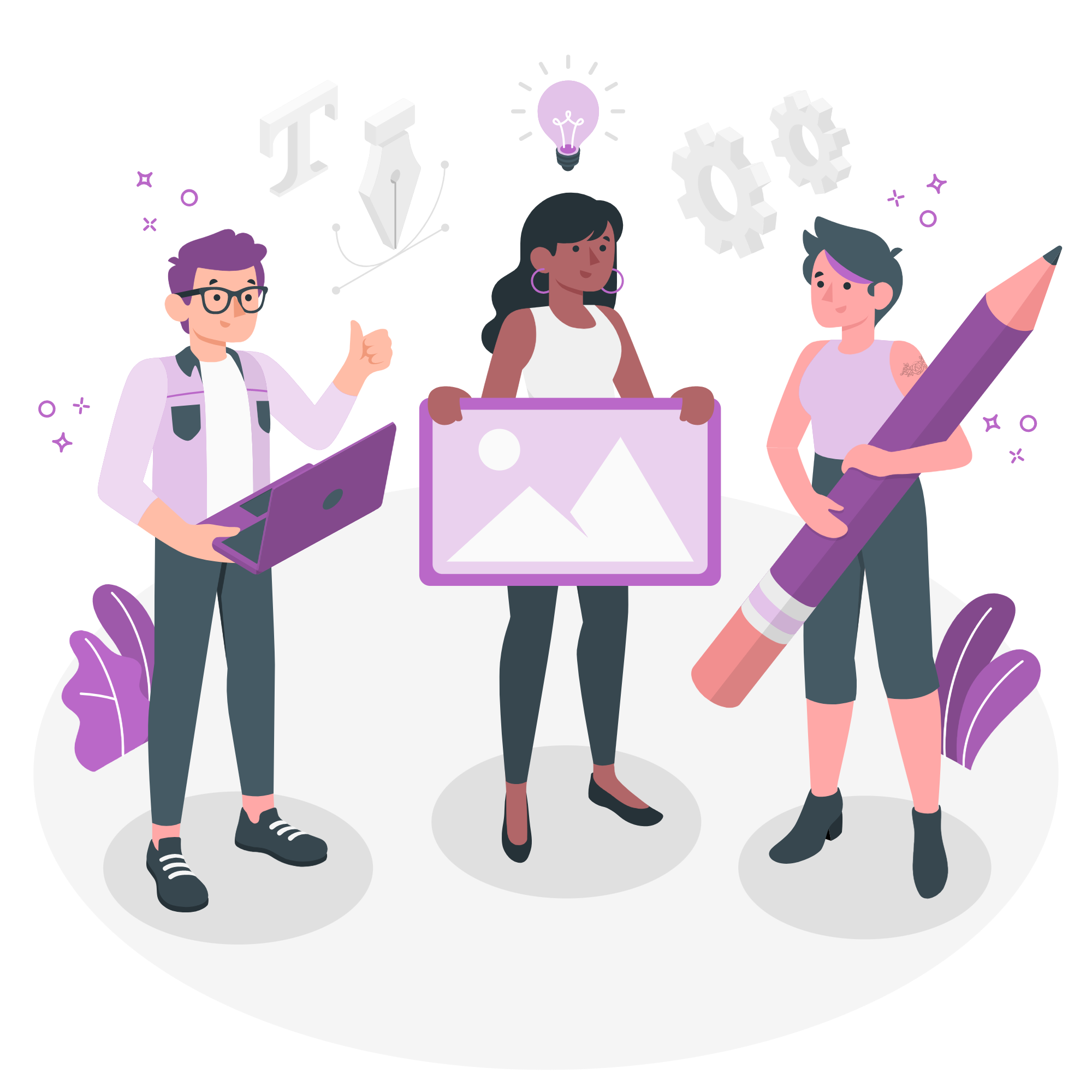 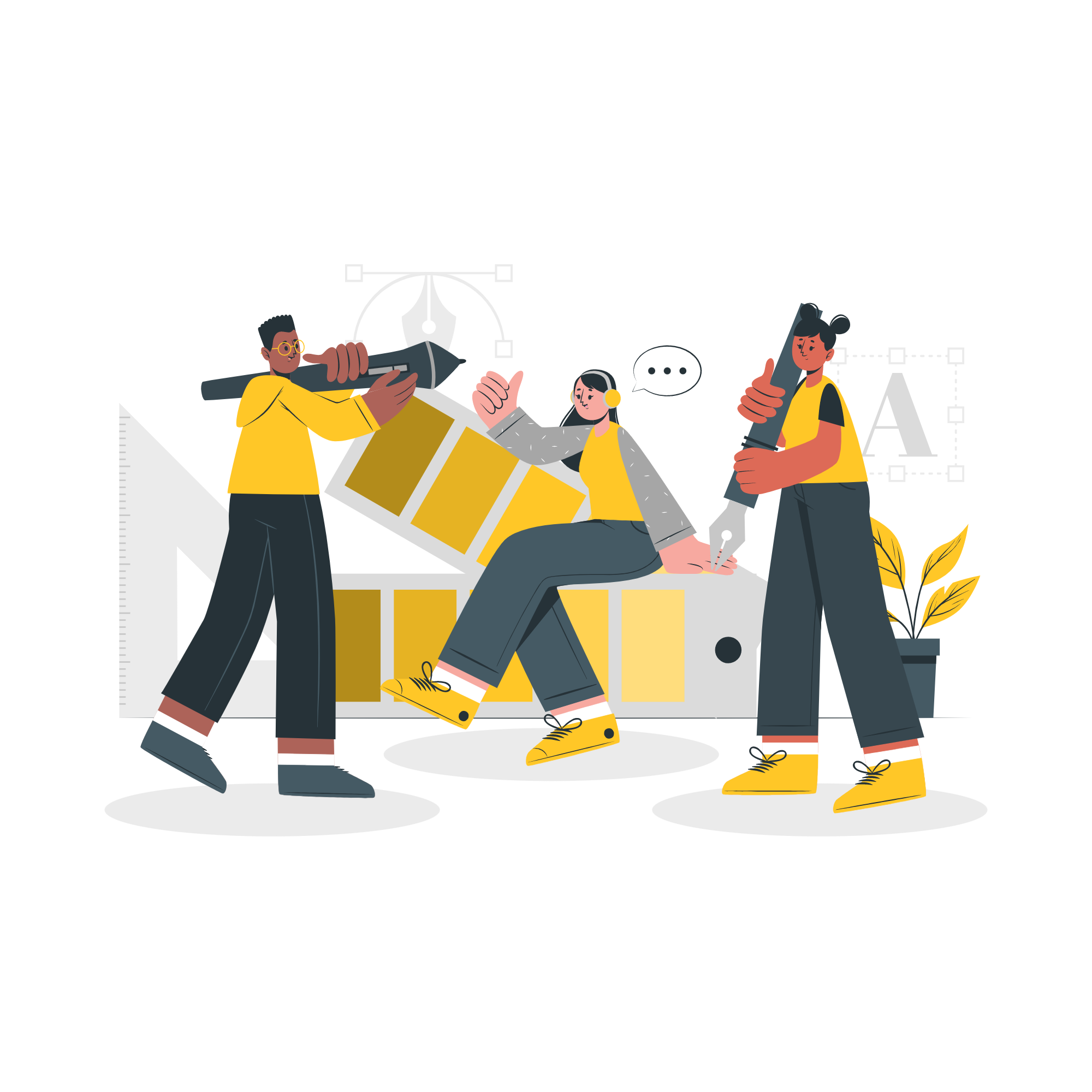 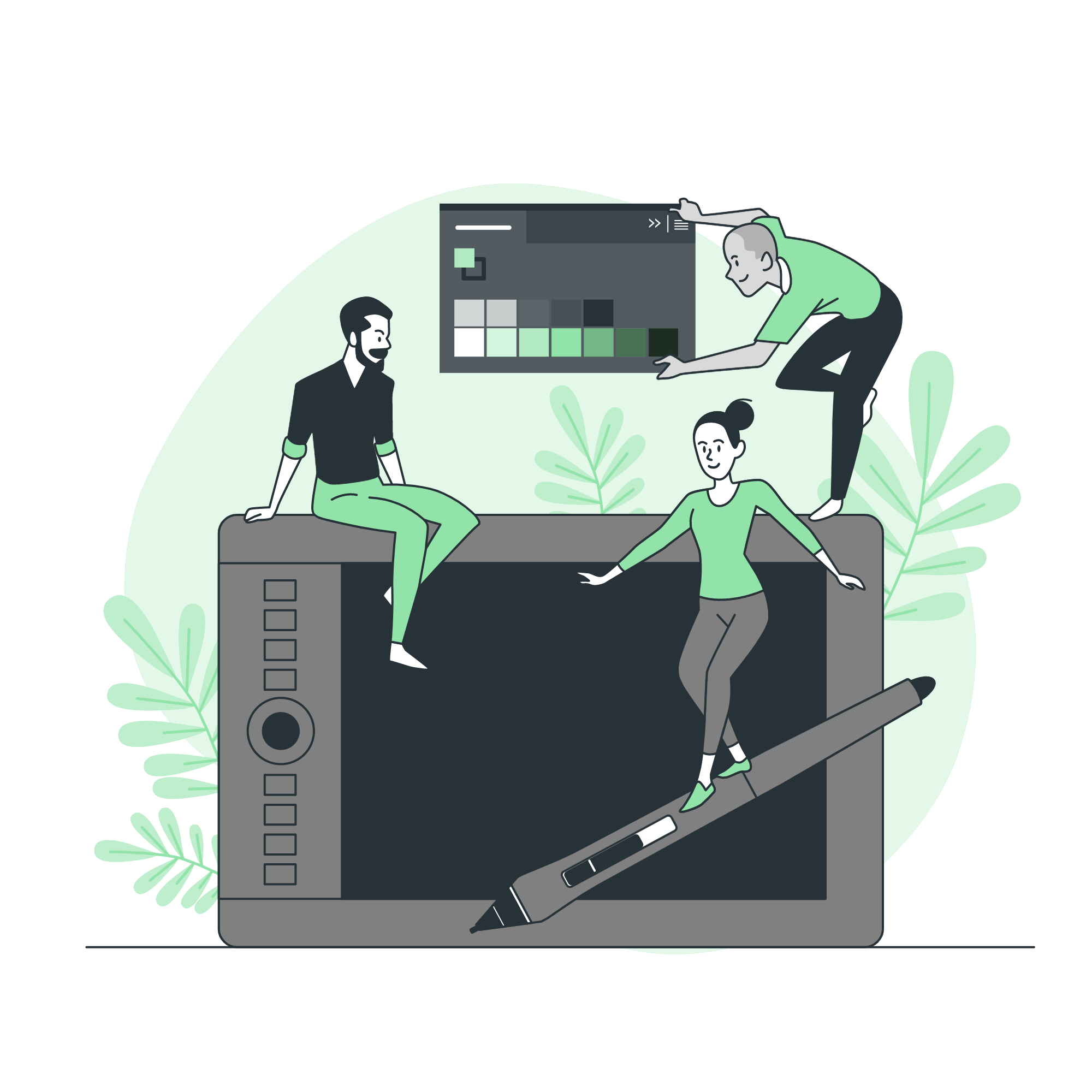 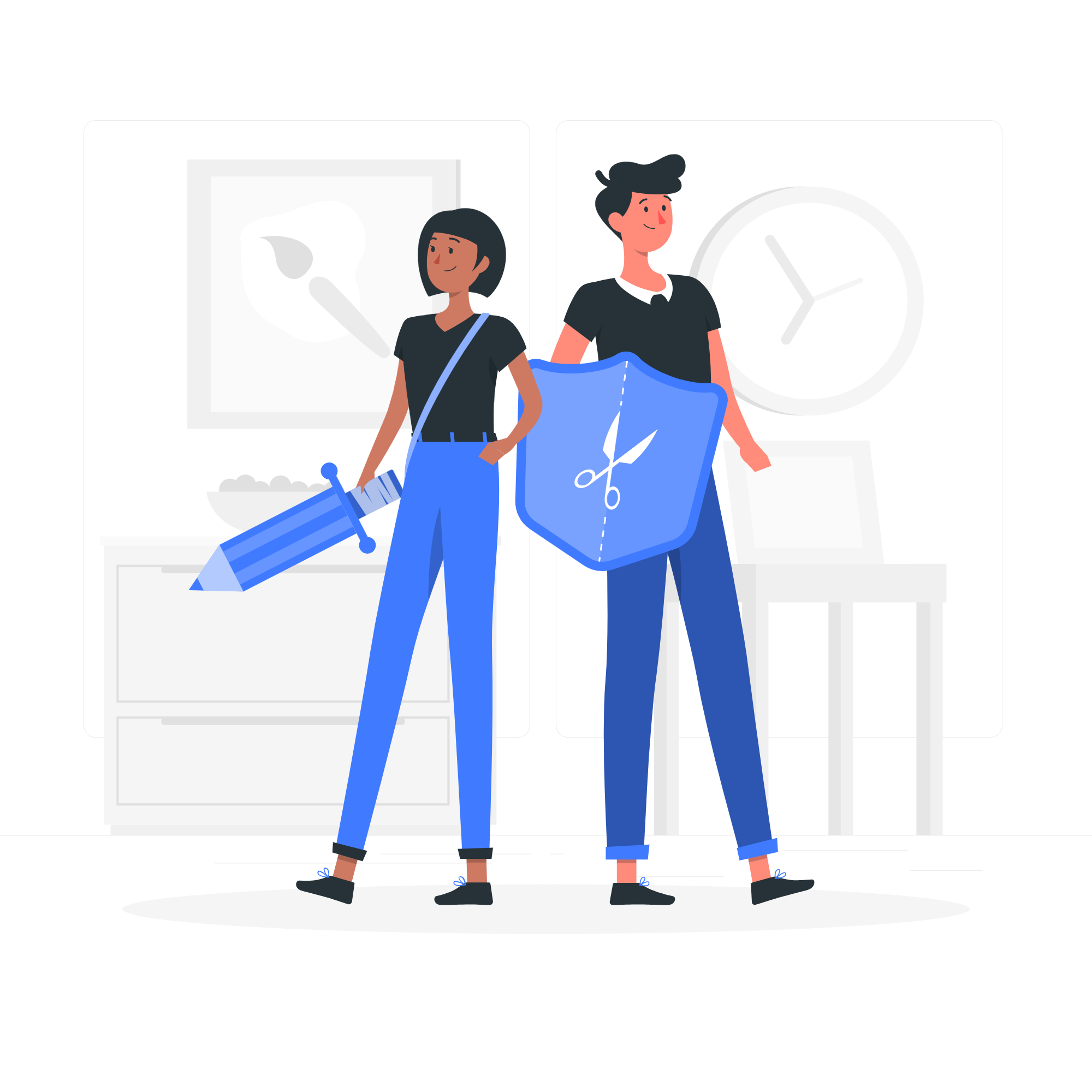 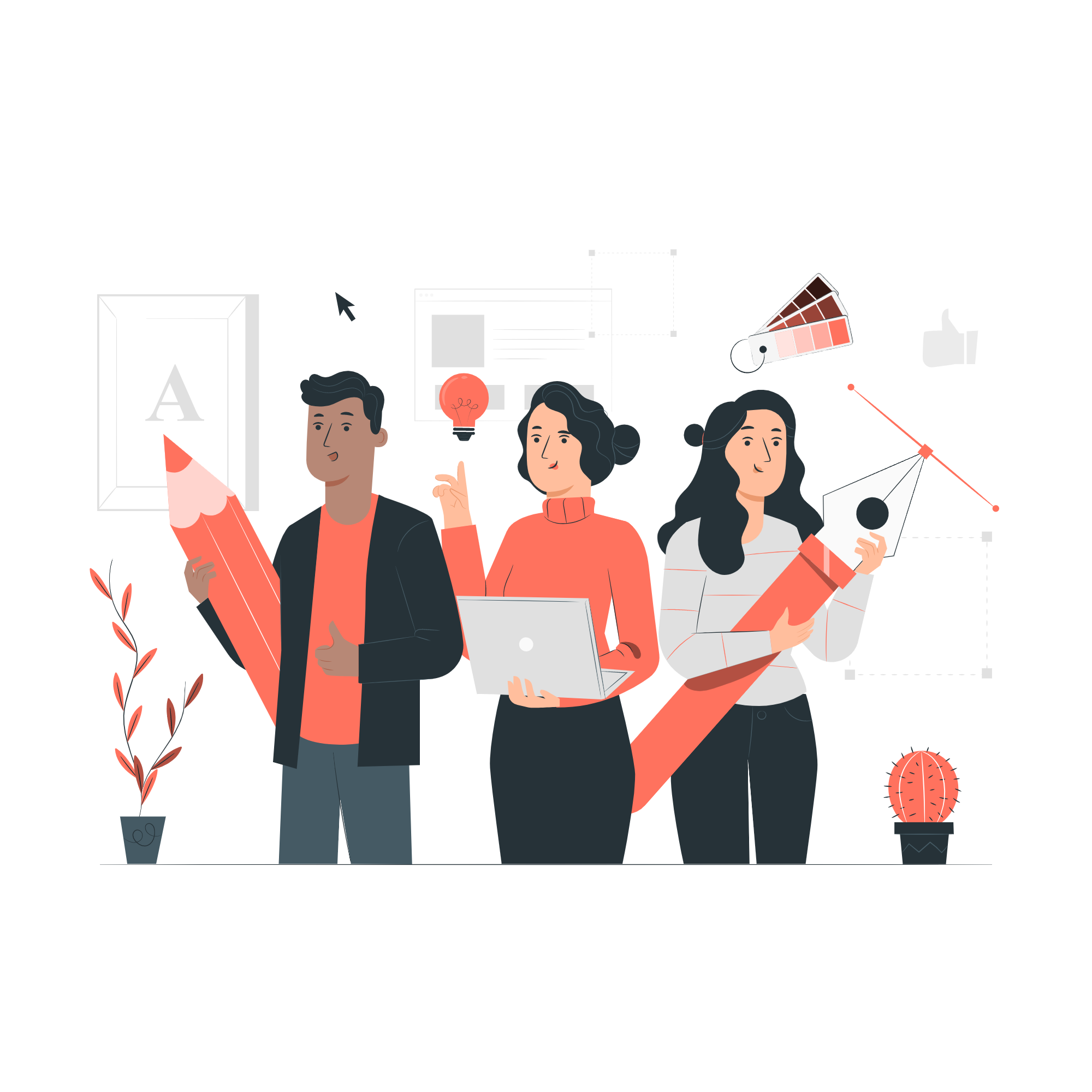 Use our editable graphic resources...
You can easily resize these resources without losing quality. To change the color, just ungroup the resource and click on the object you want to change. Then, click on the paint bucket and select the color you want. Group the resource again when you’re done.
FEBRUARY
JANUARY
MARCH
APRIL
PHASE 1
Task 1
FEBRUARY
MARCH
APRIL
MAY
JUNE
JANUARY
Task 2
PHASE 1
Task 1
Task 2
PHASE 2
Task 1
Task 2
...and our sets of editable icons
You can resize these icons without losing quality.
You can change the stroke and fill color; just select the icon and click on the paint bucket/pen.
In Google Slides, you can also use Flaticon’s extension, allowing you to customize and add even more icons.
Educational Icons
Medical Icons
Business Icons
Teamwork Icons
Help & Support Icons
Avatar Icons
Creative Process Icons
Performing Arts Icons
Nature Icons
SEO & Marketing Icons